LIFE PLAN
What makes a Great Life
Live
Learn
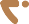 Love
Legacy